제 19대 유아특수교육과  Friends 학생회
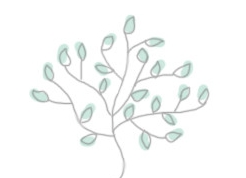 2015년 
교육과정 편람회
1.
2.
3.
4.
5.
6.
수강 신청 및 타이거즈 활용 방법

졸업 요건, 복수/부전공 관련

교양안내

전공안내

교직 교육 과정

보육교사
목록
1. 수강신청 및 타이거즈 활용 방법
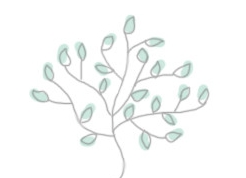 1
수강신청 방법 및 일정
★ 수강신청 방법 ★
  : 홈페이지 종합정보시스템 → 개인번호(학번)PASSWARD 입력
   → 수업 업무 → 신청 업무 → 수강 신청

▶ 수업 검색
   : 홈페이지 종합정보시스템 → 검색업무 → ‘수업계획서 검색’ 참고.


▶ 수강신청 일정 
  : 학교 홈페이지에서 공지
   (수강 변경 및 수업계획서 열람 일정 동일)

▶ 교과구분별 개설 학년
   교양 : 모든 교양과목은 1학년으로 개설
   (선택교양, 기본교양, 공통교양 구분없이 1학년으로 개설)
   교직 : 과목에 따라 2~4학년으로 개설
   (수강희망 과목의 개설 학년 확인 후 수강신청)
   전공 : 과목에 따라 1~4학년으로 개설
1
수강신청 방법 및 일정
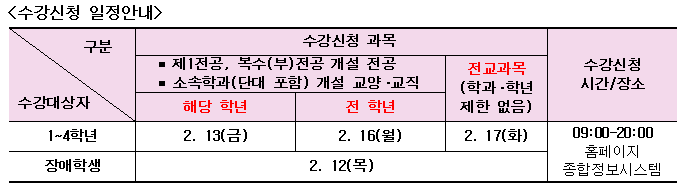 2
수강신청 시 유의 사항
▶ 연간 39학점 범위 내에서 학기당 21학점을 초과할 수 없음

▶ 직전학기 학업성적의 평점평균이 4.2 이상인 자 (16학점 이상 이수,
  낙제과목 없어야함) 는 매 학기 3학점의 범위 내에서 초과하여 수강신청
  할 수 있음

▶ 소속학과(전공)에서 편성 된 전공 교과목과 명칭이 동일한 타 학과 (전공) 
  개설 전공 교과목을 이수할 경우 제 1 전공 교과목으로 인정한다. 
   다만, 소속 학부 또는 학과(전공)에 편성된 전공필수 교과목과 명칭이
  동일한 교과목은 타 학부(전공)에서 이수 할 수 없음

▶ 졸업이수 구분 별 학점 확인 해야함 
  : 종합정보시스템 → 학적/졸업 → 졸업관리 → 졸업사정 안내
2
수강신청 시 유의 사항
▶ 1학년은 소속 단과대학 내에서만 공통교양 수강신청 가능

▶ 개강 후 한 달 이내에 출석부에 본인 성명이 등재되었는지 반드시 확인

▶ 교과목 명 앞이 '*'는 타 과 학생 수강신청 제한 표시임
3
수강신청 불가 항목
▶ 수업시간을 중복하여 수강신청 할 경우

▶ 이수한 교과목과 동일한 교과목을 수강신청 할 경우

▶ 수강신청 학점이 초과 될 경우

▶ 1학년은 주/야 교차수강의 교과목 수(4과목)을 초과 할 경우

▶ 수강제한 교과목(교과목 명 앞에 '*'표시된 교과목)을 수강신청 할 경우

▶ 수강제한 인원이 초과 된 교과목을 수강신청 할 경우

▶ 교양 최대 수강신청 학점을 초과하여 신청 할 경우(32학점 내에서 선택
   교양은 9학점까지 신청 가능)

▶ 소속 학과(전공)에 개설고니 전공필수 교과목과 명칭이 동일한 교과목을
   타 학부 학과(전공)에서 수강신청 할 경우
4
폐강 기준
▶ 전공 교과목 : 10명 미만 수강신청

▶ 교직이론 교과목 : 20명 미만 수강신청

▶ 기본교양,선택교양 교과목
    1) 30명 미만 수강신청
    2) 제2외국어 교과목 : 20명 미만 수강신청
    3) 가상수업 : 50명 미만 수강신청

▶ 폐강 예외 적용
   1. 필수적으로 이수하여야 할 과목
 공통교양, 공학교육 인증 필수 교과목
 전공필수
 교직기본 이수 영역, 교과교육영역, 학교현장실습
   2. 재학생 수 40명 미만인 학과(전공)에서 전공교과목을 재학생 25% 이상
      수강신청 한 경우
   3. 야간 개설 전공과목을 야간학생이 수강신청 한 경우
   4. 일반선택 영어강좌를 외국인 교환학생이 수강신청 할 경우
   5. 일반선택 영어강좌를 내국인 학생 3명 이상 수강신청 할 경우
2. 졸업 요건 복수/부전공 관련
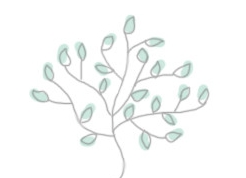 1
졸업 요건
2
복수 전공 및 연계 전공
▶ 복수 전공 :
   재학 중 제 1전공을 제외한 학과 또는 학부의 전공을 이수하여
   2개 이상의 학사학위를 수여하는 제도

▶ 이수 범위 :
  - 복수 전공의 이수 범위는 모든 학과 또는 전공을 대상으로 하며, 
    재학 중 이수 가능한 전공의 수는 2개 이내로 한다.
  - 사범대학(교직과정 이수신청자 제외), 물리치료학과, 작업치료학과, 
    간호학과 및 보건 과학부로의 복수전공은 할 수 없다.
2
복수 전공 및 연계 전공
▶ 신청자격 및 정원
  - 복수전공 이수 신청 자격은 신청 직전학기 기준으로 누적 학점의 평균이
    학기 당 15학점 이상인 자
  - 복수전공 학과(전공)별 정원은 별도로 두지 않으며, 총장이 수용인원과 
   학업수행 능력 등을 감안하여 제한 가능

▶ 신청/포기 및 변경
   - 복수전공을 이수하고자 하는 자는 매 학기(제1학년 2학기 3학년 2학기. 
     단 교직 복수 전공이수자는 2학년 2학기까지) 소정기간에 복수전공을 신청
   - 복수전공 이수를 포기하고자 할 경우 복수전공 신청기간에 포기

▶ 이수학점
   - 복수전공 이수자는 복수전공학과(전공)의 졸업에 필요한 전공인정학점 
    (전공필수포함) 이상을 이수하여야 하며, 신청 당시 학년도의 복수전공 학과
    (전공)의 교육과정에 따라 이수하여야 한다.
2
복수 전공 및 연계 전공
▶ 교과목인정
  - 복수전공 학과(전공)의 전공과목을 복수전공 승인 이전에 일반선택으로
    이미 이수한 경우 복수전공과목으로 대체 인정할 수 있다.
  - 제 1전공 전공교과목이 복수전공의 전공교과목과 명칭이 동일한 교과목은
    9학점 범위 내에서 중복인정 할 수 있다. 
    다만, 교직과정 이수자의 중복인정 범위 등은 관련 법규에 의한다.

▶ 학위 수여
   - 제 1전공의 졸업요건(졸업학점, 졸업논문, 졸업자격 영어시험)을 충족하
     고 복수전공의 이수를 완료하였을 경우 학위를 수여하고 학적부여에 그 
     사실을 기재한다.
   - 복수전공 이수를 완료하였더라고 제 1전공의 졸업요건을 충족하지 못하     였을 경우에는 학위수여를 하지 않는다.
   - 복수전공 이수자는 복수전공학과(전공)의 졸업논문 심사에 합격하여야 
     한다.
3
부전공
▶ 이수범위
  - 부전공의 이수범위는 모든 학과 또는 전공
  - 물리치료학과, 간호학과 및 보건 과학부로의 부전공은 할 수 없다.
  - 연계전공은 부전공으로 이수 할 수 없다.

▶ 신청자격 및 정원
   - (복수 전공 연계전공과 같음)

▶ 신청, 포기 및 변경
   - 부전공을 이수하고자 하는 자는 매 학기(제 1학년 2학기에서 제 4학년 
     2학기)
     소정 기간에 부전공 이수 신청을 하여 부전공 학과(전공)의 심사를 거
     쳐 총장의 승인을 얻어야 한다.

▶ 이수학점
   - 부전공 이수학점은 부전공 학과(전공)내의 전공교과목 중에서 21학점 
     이상을 이수하여야 한다.
3
부전공
▶ 교과목 인정
  - 제 1전공자 부전공의 전공교과목 중 명칭이 동일한 교과목이라도 중복
    인정 하지 않으며, 
    이에 따라 부족되는 학점은 해당 학과(전공)의 다른 전공교과목으로 이
    수하여야 한다.
   
  - 부전공을 이수 중인 자가 졸업학기까지 소정의 부전공 이수학점을 취득하지
    못할 때는 부전공 과정에서 탈락되며 이미 취득한 학점은 일반선택 과목으로 
    처리 인정한다.
 
  - 편입학 자 중 복수전공학점으로 인정받은 자가 부전공으로 변경 할 때에는
    부전공 인정학점의 1/2의 범위 내에서 인정, 복수전공으로 인정받은 학점은 
    인정을 취소한다.
인성, 사고와 표현, 외국어 등 
대학생이라면 이 정도는 알고 졸업을 해야지! 
해서 꼭 들으라고 학교에서 정해 놓은 것.
3. 교양안내
* 개설 교과목 참고

:  대구대학교 홈페이지→학사안내→교육과정
   →교육과정 편람→’4. 교양교육과정’의 PDF 파일
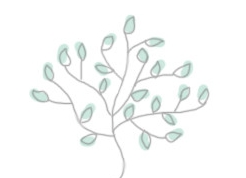 1
교양 교육 과정
2
공통교양: 13학점
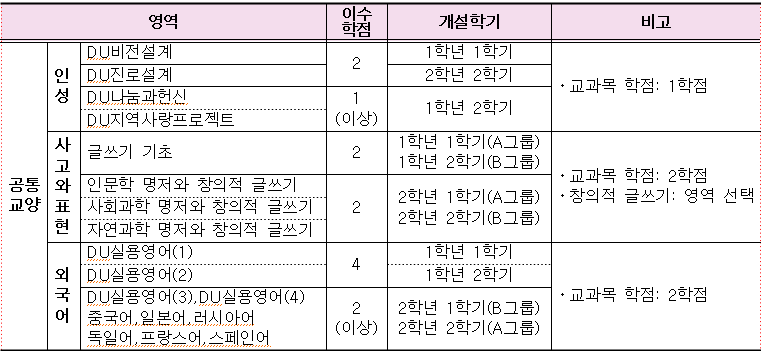 2
공통교양: 13학점
1학년: 소속 단과대학 내에서만 공통 교양 수강신청 가능


2학년 이상 : 단과대학 제한 없이 신청 가능
3
핵심교양: 6학점
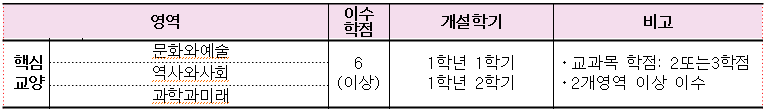 4
계열기초교양: 6학점
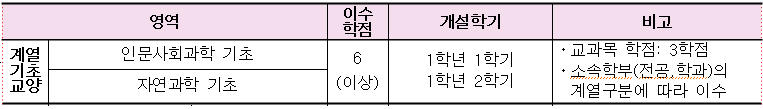 5
선택교양: 자유선택
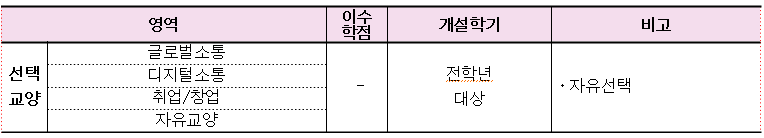 유아특수교육 전공공부.
크게 ‘특수교육’에 관련한 전공과 ‘유아’에 관련한 전공
으로 나누어져 있음.
4. 전공안내
* 개설 교과목 참고

:  대구대학교 홈페이지→학사안내→교직과정 이수 및 
   선발→붙임2) 학과(전공)별 기본이수 및 교과교육학 
   교과목 현황
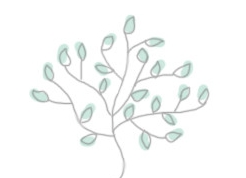 1
교양 및 전공학점
1
교양 및 전공학점
< 교과과정 >
1
교양 및 전공학점
* 참고: 대구대학교 유아특수교육과 홈페이지→학과안내→교과과정
2
교직 과정 전공 현황
3
특수교육관련 전공과목/자격종별 전공과목/중복인정과목 지정현황
4
교원자격 무시험검정 합격 기준
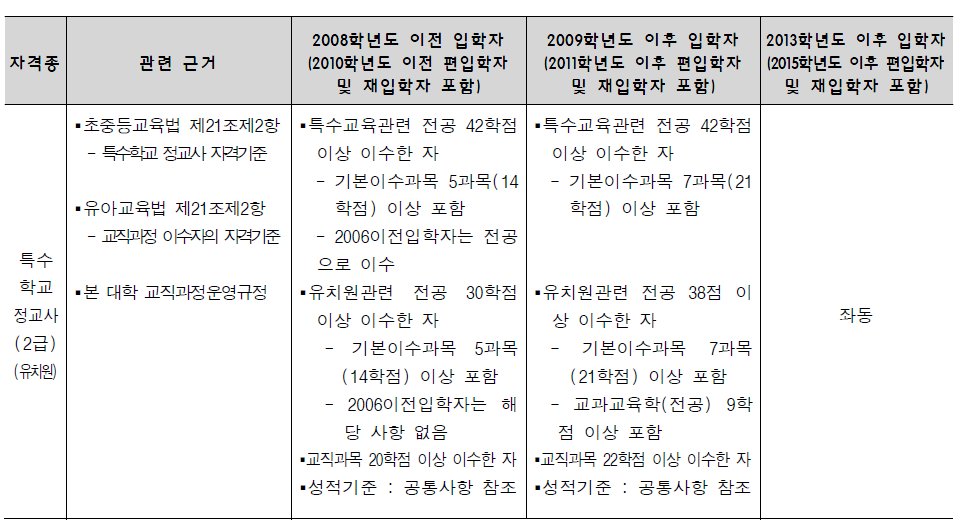 5
성적 기준
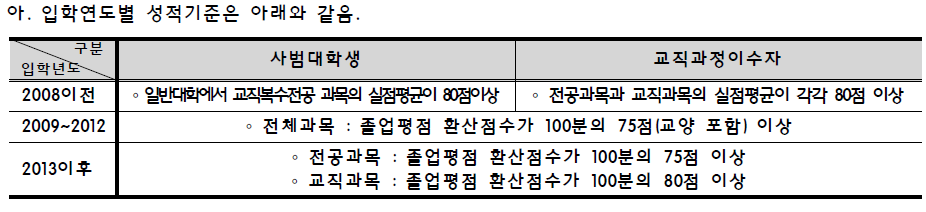 → 즉, 전공과목 평균 C+, 교직과목 평균 B 이상이면 교원자격증이 나옴.
선생님이라면 이 정도는 알고 가야지! 
어떻게 교육할 것인지에 대한 이론적 토대(교육학)을 자세히 가르쳐주는 수업.
5. 교직안내
* 개설 교과목 참고

:  대구대학교 홈페이지→학사안내→교직과정→이수학점 참고
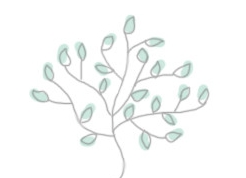 1
교직 교육과정
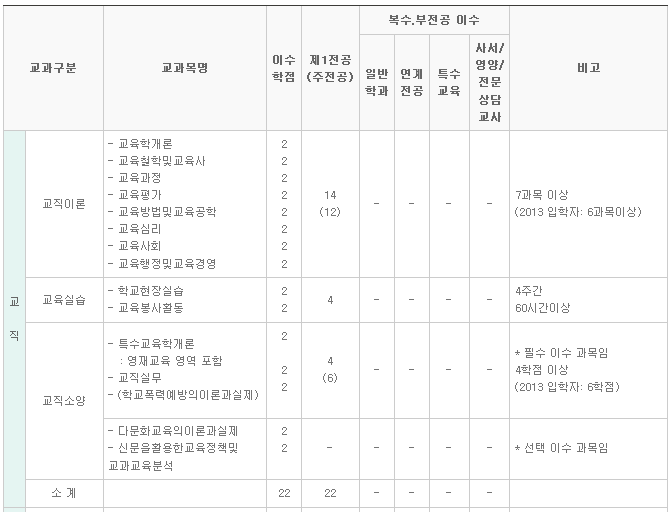 2
교직 복수전공 이수
이수대상 : 사범대학 학생 및 일반대학 교직과정 이수 중인 자

선발대상
이수신청 학년/시기 : 제 2학년/ 매년 4월 중 홈페이지 공지/ 1회에 한함
3
교육봉사활동
▶ 이수대상 : 2009년도 이후 입학한 사범대학생 및 일반대학 교직과정 이수자

▶ 이수 구분/학점 : 교직필수/2학점(60시간)

▶ 교육봉사활동 학교, 학생이 개별적으로 선정해 이수

▶ 교육봉사활동 실시 가능 기관
   - 유아교육법/초중등교육법/고등교육법/평생교육법 등에 의하여 설립된    
    학교 또는 학력인정 시설
   - 전공분야와 관련된 사회교육기관(시설)의 장이 인정한 보조교사나 각종
    봉사활동
   - 공공기관의 장이 인정한 다문화가정 학습도우미

▶ 제 1학년~3학년 학기/방학 이용해 실시

▶ 제 7학기 수강신청 시 '교육봉사활동' 수강신청 후 교육봉사 확인서 제출

▶ S/U로 평가
Q & A
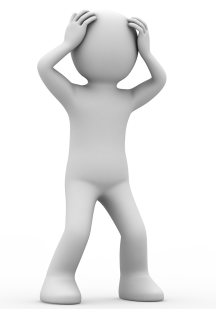 제 19대 유아특수교육과  Friends 학생회
THANK YOU.